Protein-DNA/RNA interaction (ChIP-seq, CLiP-seq)
How to identify protein-DNA/RNA interacted sites?
How does a protein recognize its DNA/RNA biding sites?
Discussion:
How to build up a regulatory network?
Limitations of motif based analysis?
Protein-DNA/RNA interaction
How to identify protein-DNA/RNA interacted sites?
How does a protein recognize its DNA/RNA biding sites?
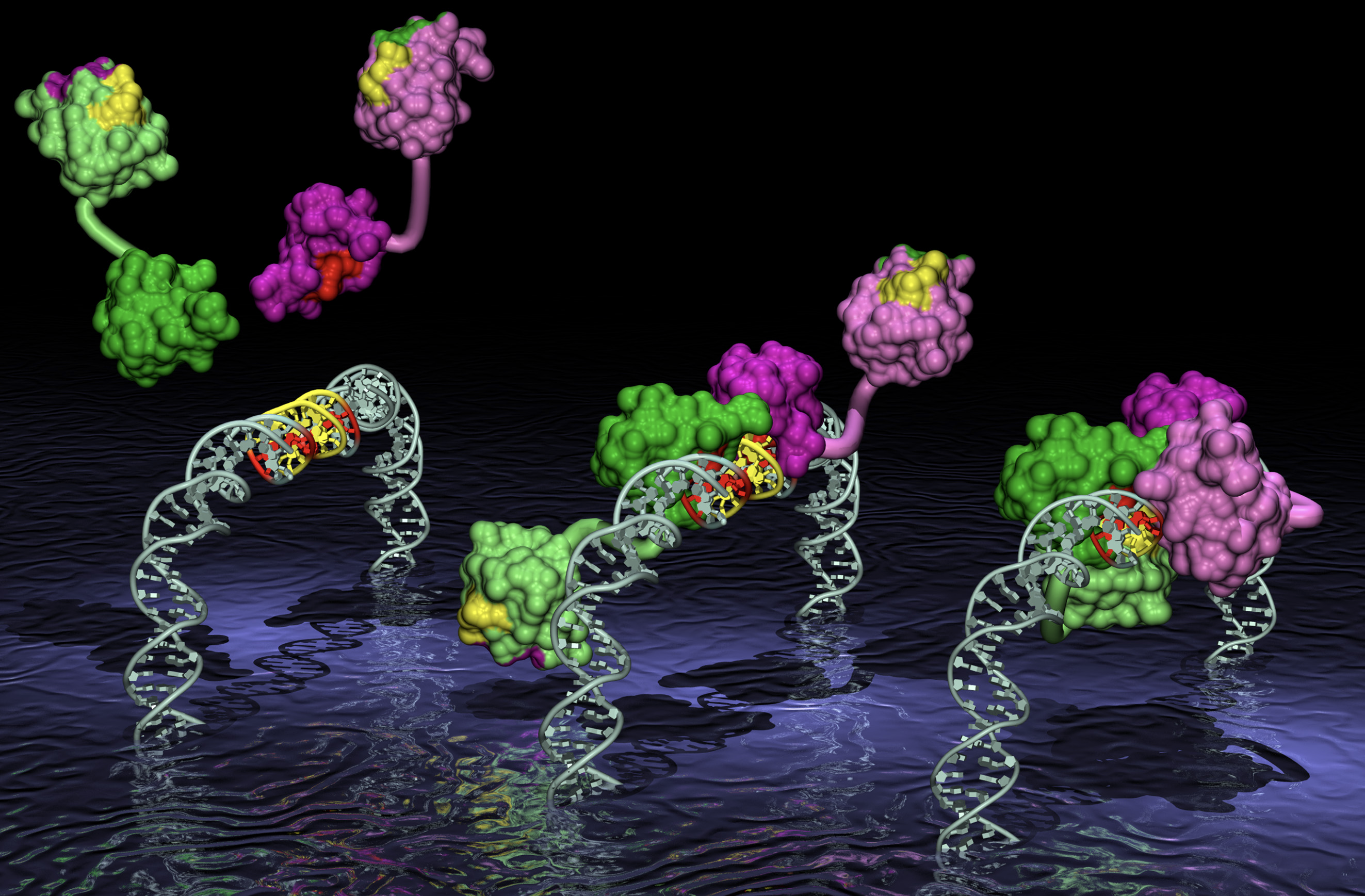 [Speaker Notes: I was not trained as a biologist, and the central dogma was almost the only thing I knew in modern biology. 
RNA characteristics makes RNA study more challenging and thus more interesting.
Instead of a liner structure, they all seems to work together for a particular function.
Get a figure for X-inactivation.
We noticed that other than the sequencing of the RNAs, one of a key factor that affects RNA in functioning in all these processes is its SHAPE]
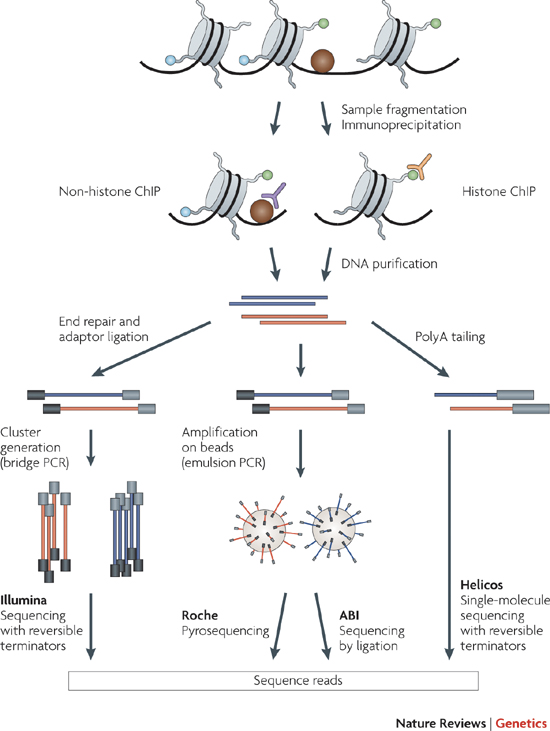 Chromatin immunoprecipitation experiments followed by sequencing (ChIP–seq) detect protein–DNA binding events and chemical modifications of histone proteins.
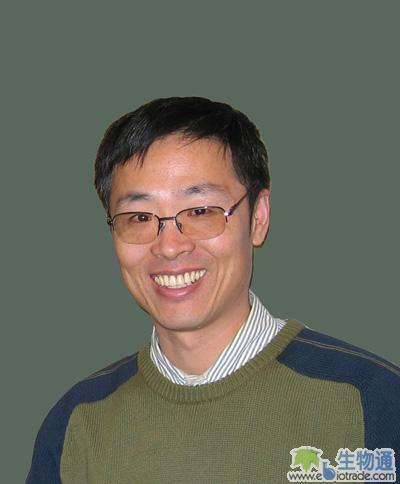 Dr. Keji Zhao @ NIH
-Mikkelsen et al. from the Broad submitted to Nature and was published in August, 2007-Johnson et al. from Stanford submitted to Science and was published in June, 2007-Barski et al. from NHLBI, NIH submitted to Cell and was published in May, 2007
Typical TF ChIP-seq signal
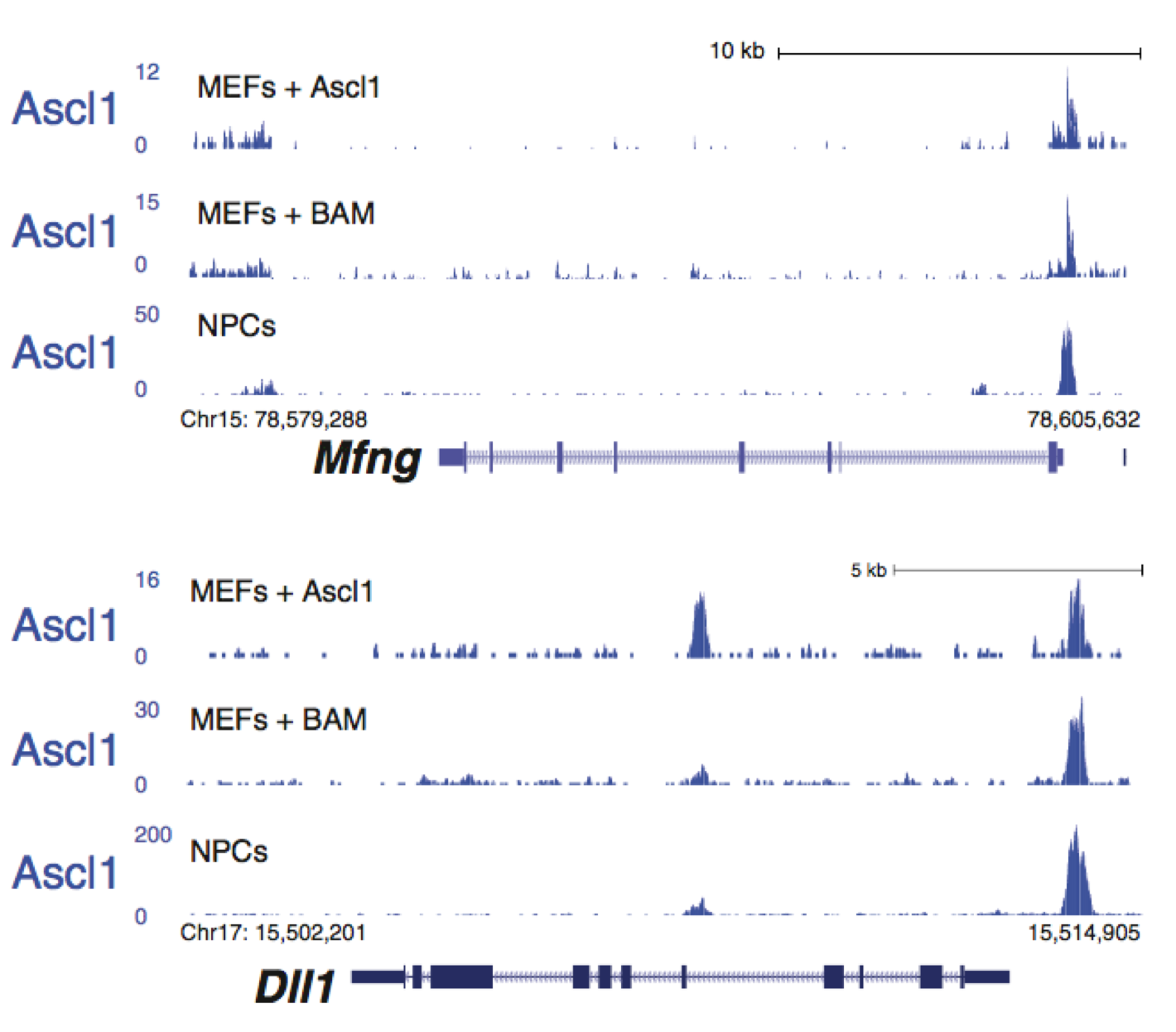 Wapinski et al, Cell, 2013
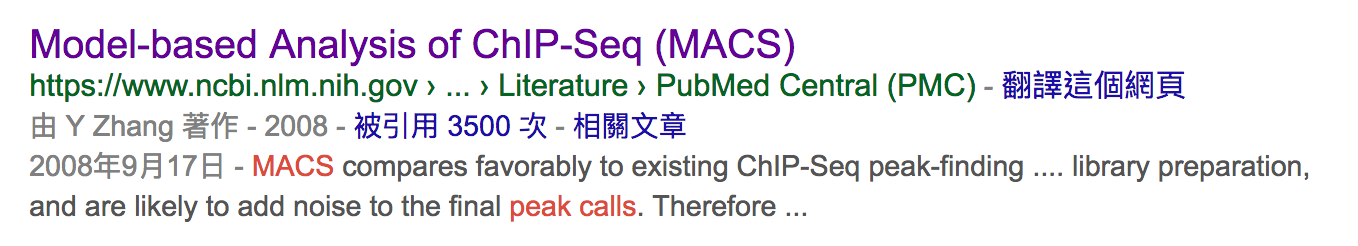 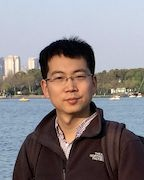 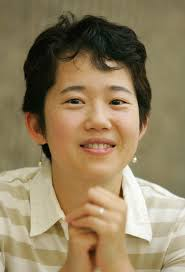 Prof. Zhang Yong 
@ Tongji University
Prof. Shirley Liu
@ Harvard University
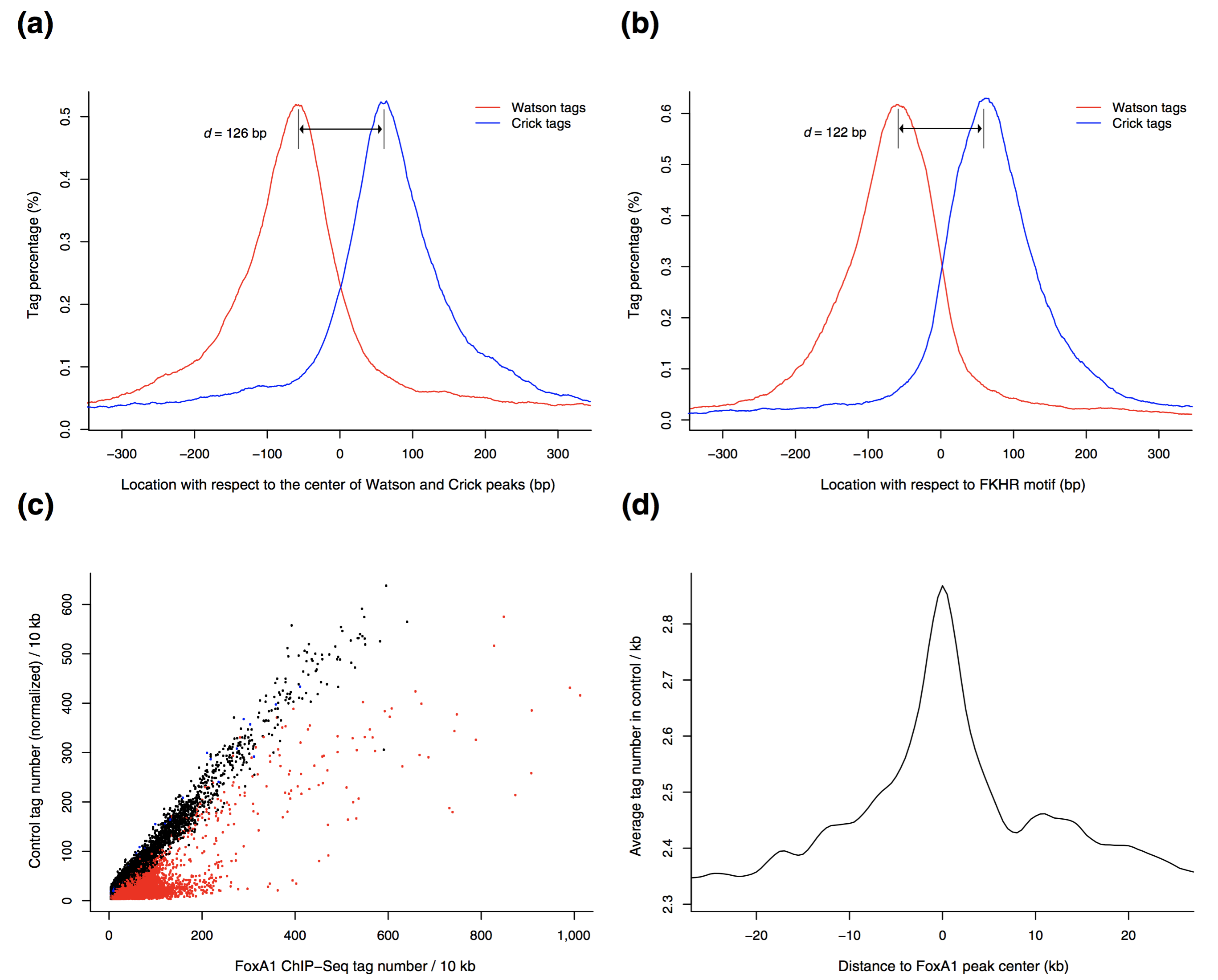 Limitations of MACS?
How to check ChIP-seq data reproducibility?
Peak = Protein-DNA binding?
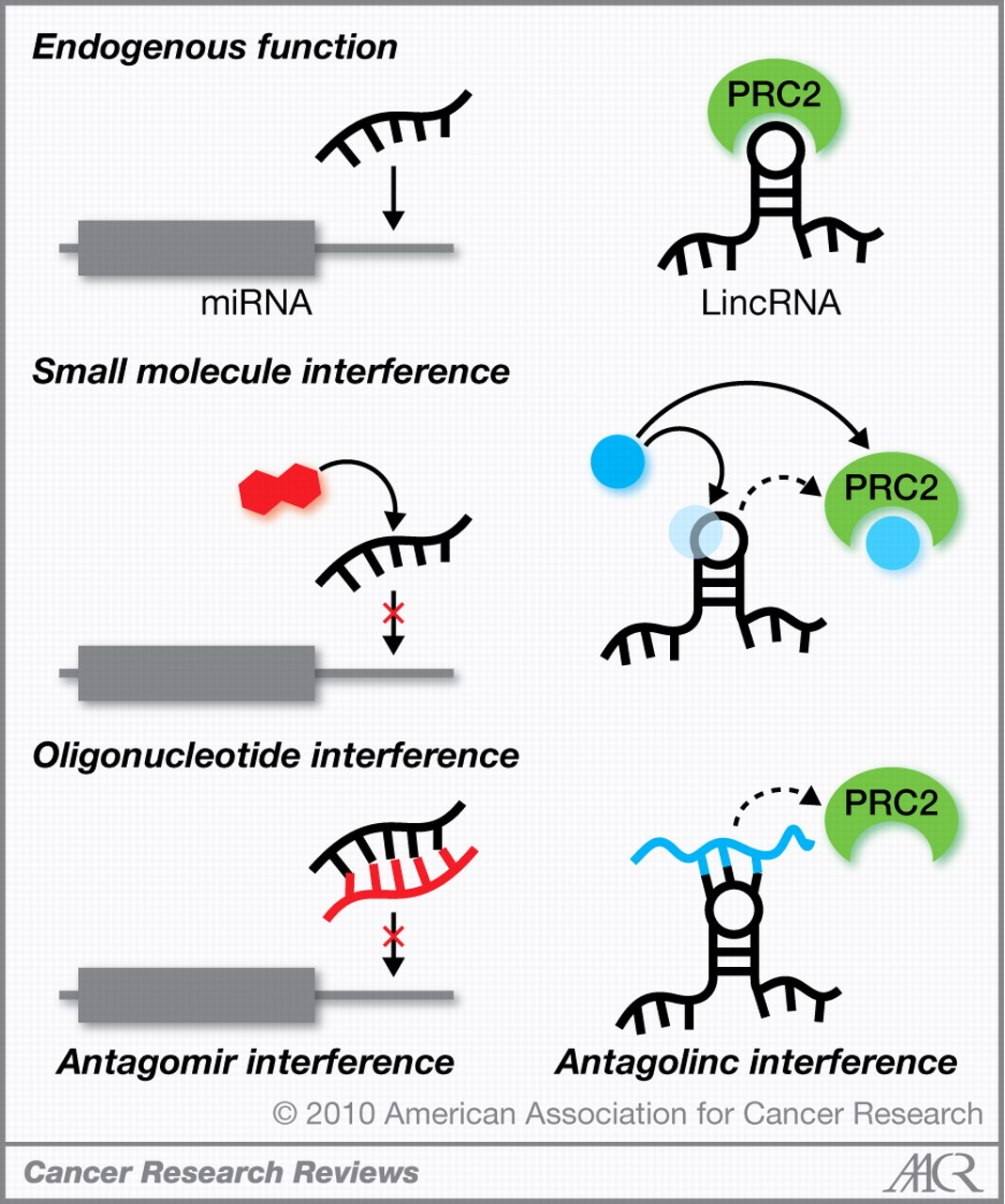 Protein-RNA interaction

RNA Immunoprecipitation followed by high-throughput sequencing
(RIP-seq)

Crosslinking-immunoprecipitation
(CLiP-seq)
Difference between ChiP-seq and RIP/CLiP-seq 
data analysis?
Difference between RIP-seq and CLiP-seq
data analysis?
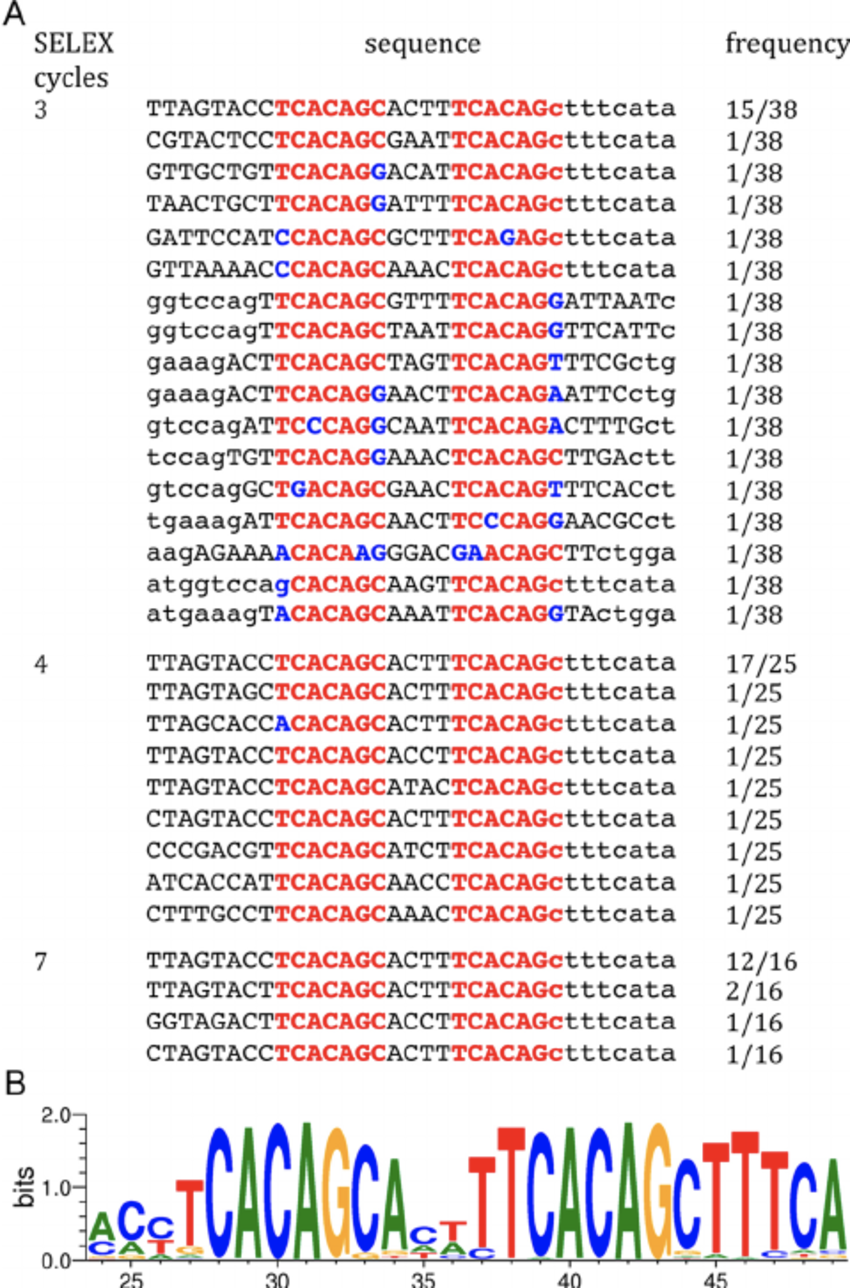 What is DNA sequencing motif?
Sequencing motif search using MEME Suite
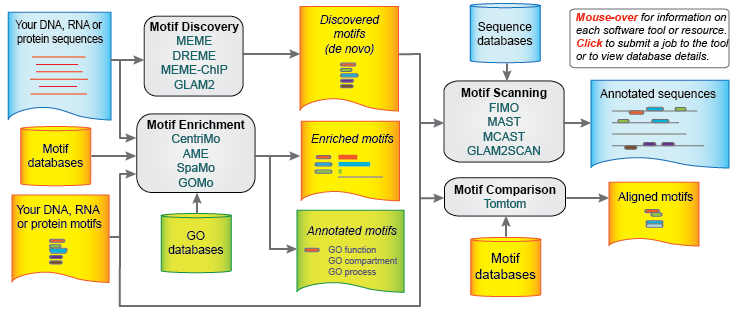 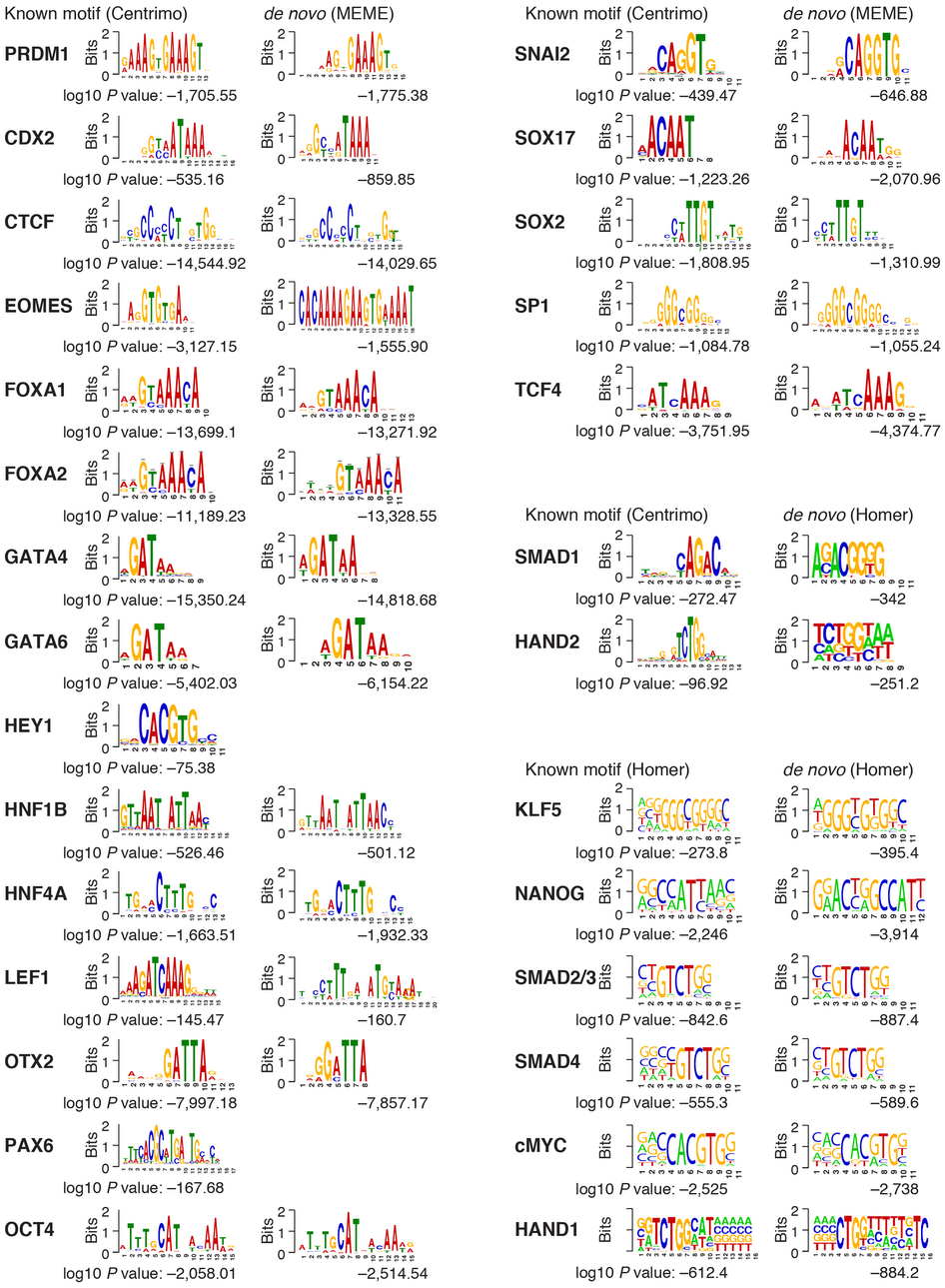 What can we do if we know ALL TF motifs?
How about create a regulatory network?
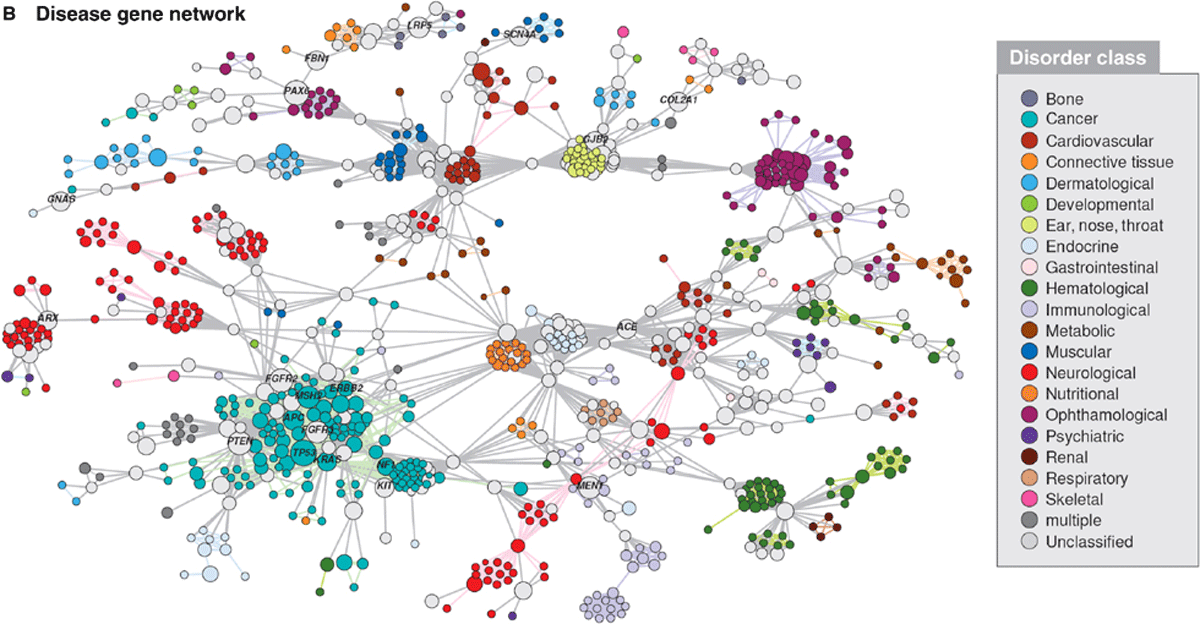 What if there is no Sequence motif?
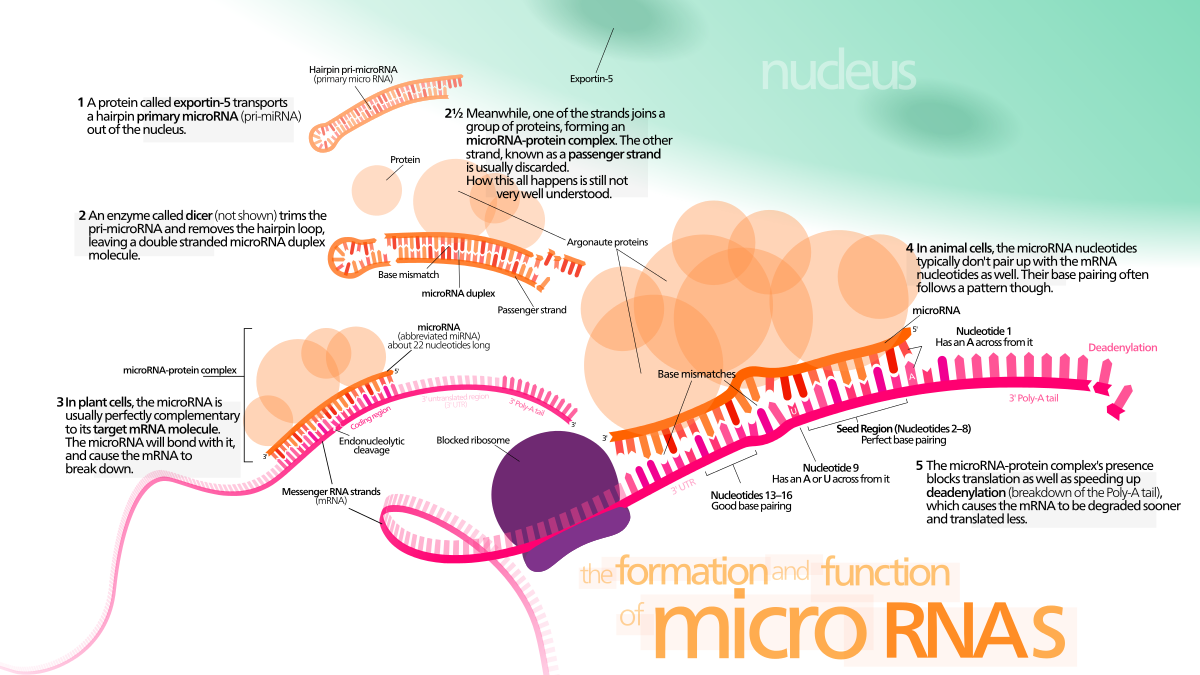 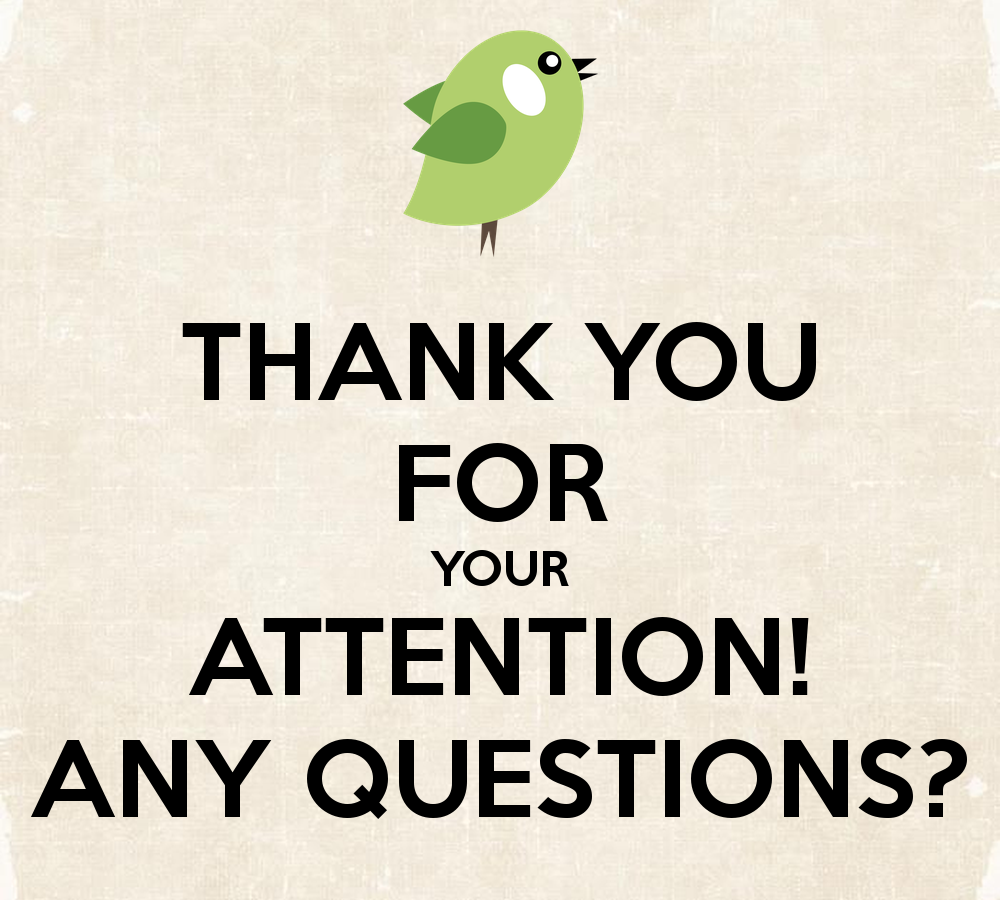 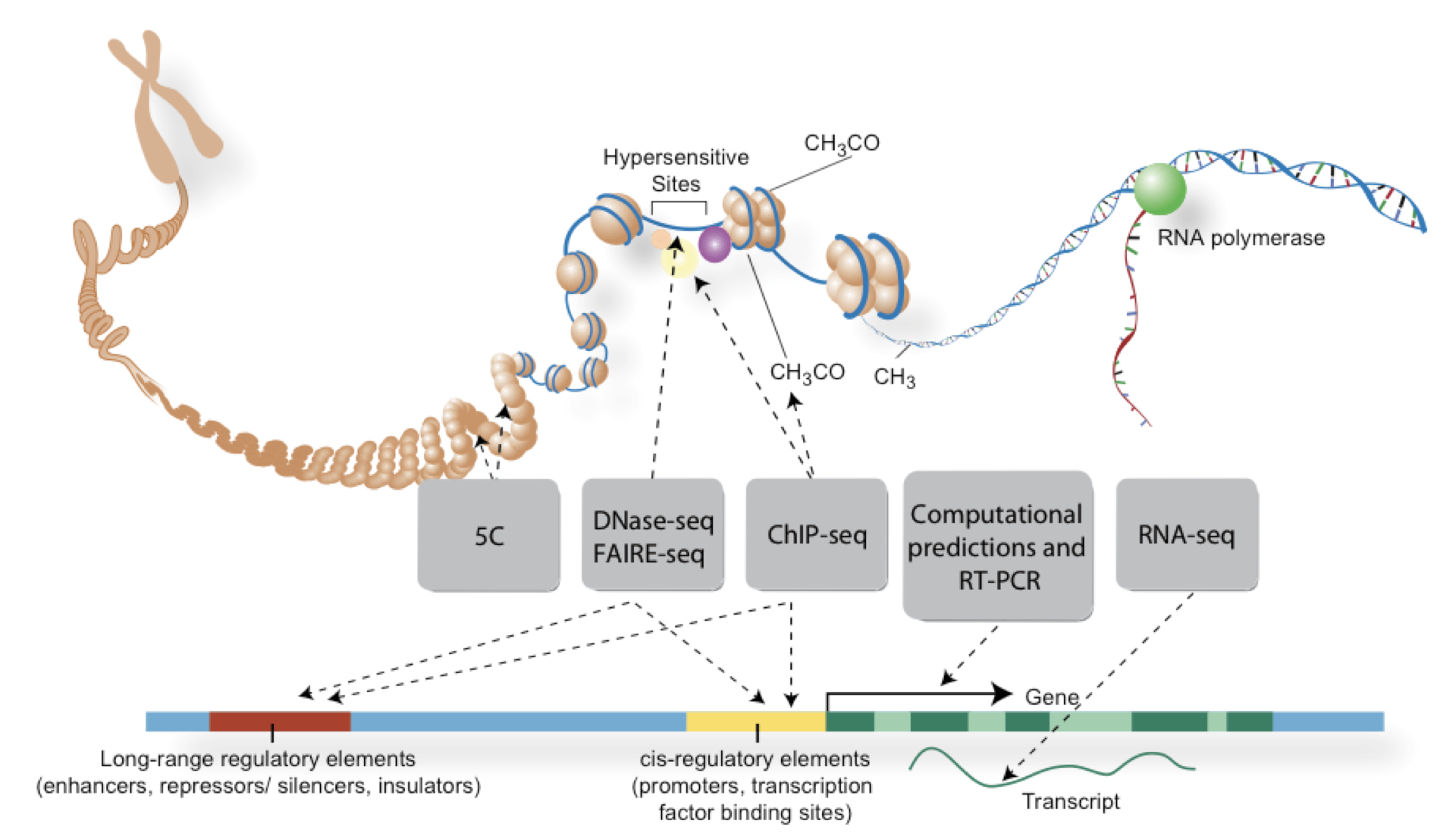